Проект«Наши любимые игрушки»
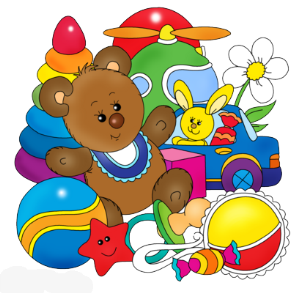 Воспитатели:
Чеботкова М.А.
Глазунова С.А.
Актуальность:
Важнейшей составной частью образовательной среды являются игра и игрушка. Игрушки для ребенка - та «среда», которая позволяет исследовать окружающий мир, формировать и реализовывать творческие способности, выражать чувства; игрушки учат общаться и познавать себя. Подбор игрушек - дело серьезное и ответственное.
Цель:
Дать представление детям об игрушках. Создать праздничное настроение, привлечь детей в совместную игру со взрослыми и детьми. Развивать творческие способности детей.
Задачи:
Развивать игровые, познавательные, сенсорные, речевые способности, учитывая индивидуальные и возрастные особенности ребенка.
Прививать умение играть дружно, вместе, слажено.
Формировать у ребенка эмоционально-эстетическое и бережное отношение к игрушкам.
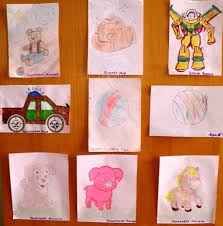 Оформили стенд «Я и игрушка»
Игрушки-самоделки
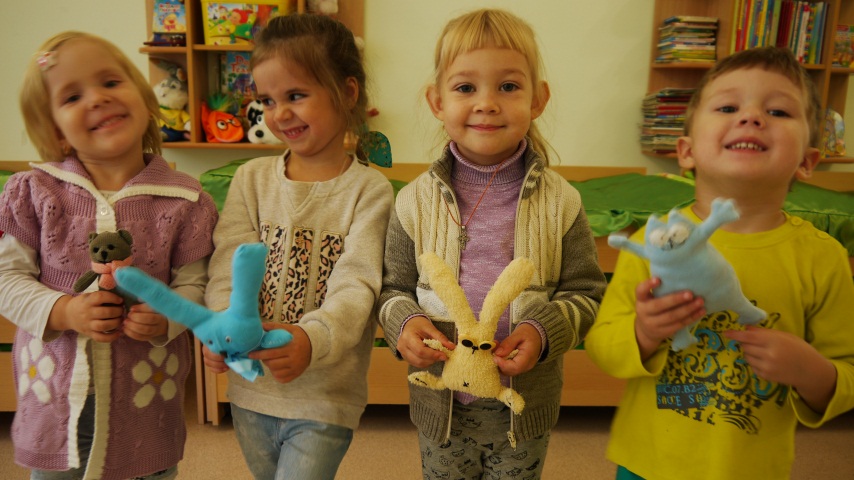 Выставка «Моя любимая игрушка»
Развлечение «Наши любимые игрушки»
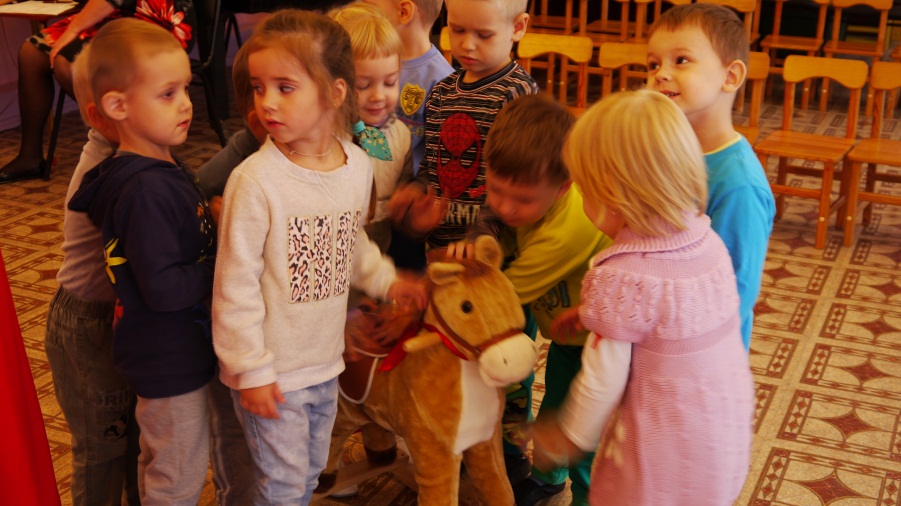 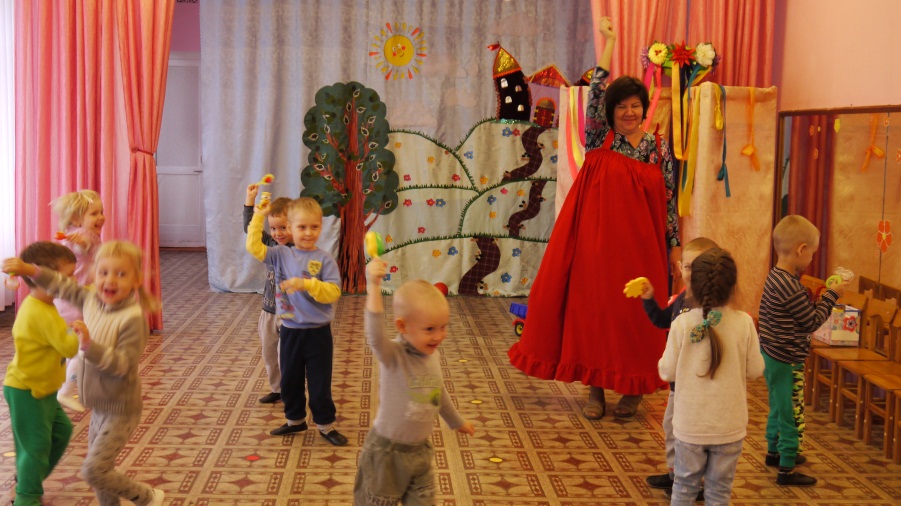 Спасибо за внимание!